Buklanuvchan naychalar o`rnatish uslublari
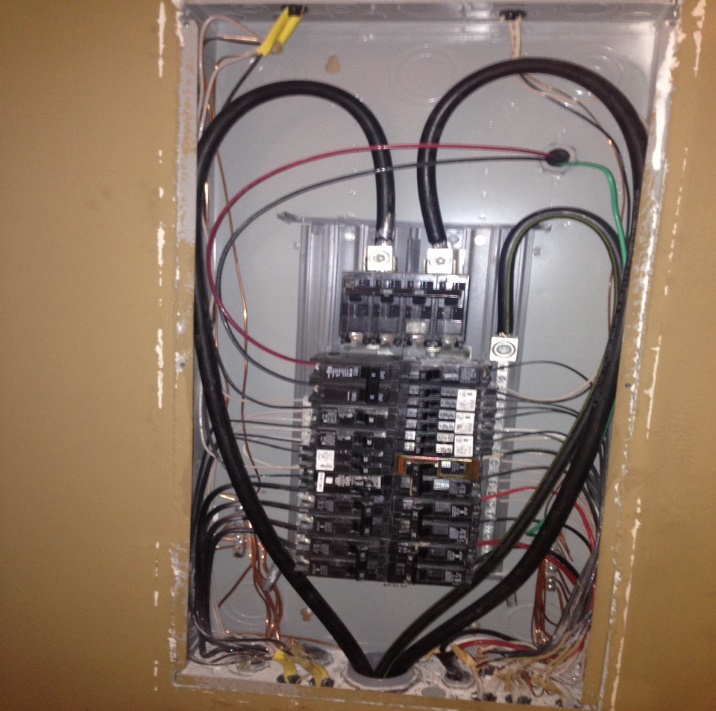 Buklanuvchilar naychalar o`z nomi  bilan buklanishi oson bo`lgan naychadir. Ular asosan politilen, plastmassadan tayyoranadi.
Umumiy kabel tolali po'latdan, zanglamaydigan po'latdan, alyuminiydan yoki shishadan  tayyorlangan plastmassalardan yasalgan. Berilgan dastur uchun material uning qaerda ishlatilishi asosida tanlanadi. Tunkali  qobiqda  tayyorlangan tunka  po'latdan yasalgan plastmassadan tayyorlanishi mumkin yoki ishlab chiqarilganidan keyin issiq tunka  bo'lishi mumkin. Tunka qobiqda uzunligi kesilganda, odatda kesilgan sirt metalni korroziyadan himoya qilish uchun sinkga boy tarkibiy bilan bo'yaladi.
Markaziy nuqtadan tarqalish
Devorga o`rnatilgan stend
2 ta vklyuchatel orqali 2 chiroqni yoqish sxemasini tuzish
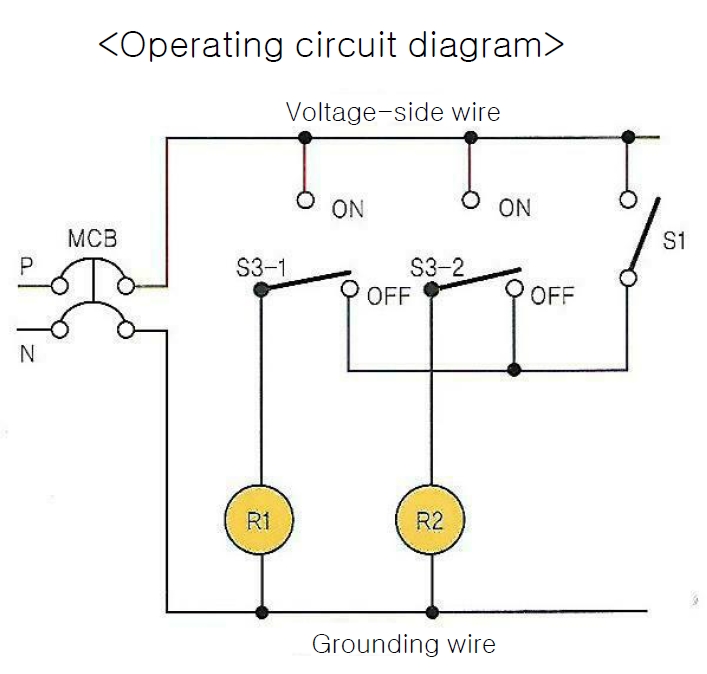 Buklanuvchi naychalarni o`rnatish sxemalari
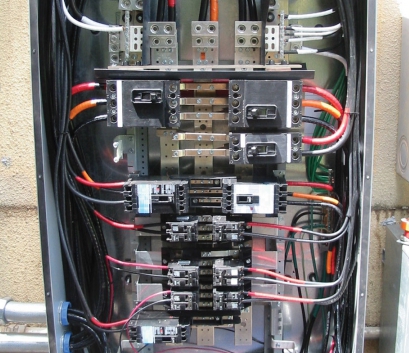 Buklama naychalar
Buklama naychalarni temir naycha bilan ishlatish
Buklanuvchi naychaning ichki qismi